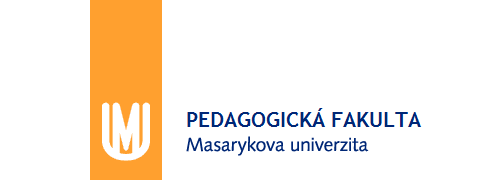 Finanční gramotnost
podzim 2019
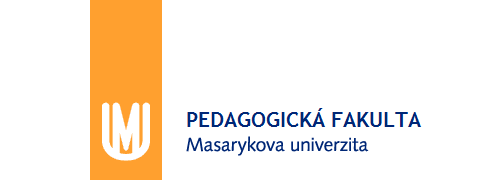 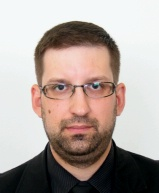 Ing. Peter MARINIČ, Ph.D.
Katedra fyziky, chemie a odborného vzdělávání
Pedagogická fakulta Masarykovy univerzity
Poříčí 7, Brno – budova B – místnost 2035
marinic@ped.muni.cz
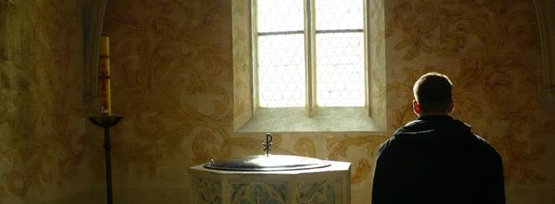 2
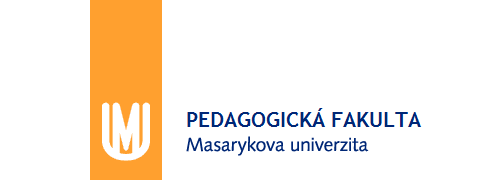 Finanční gramotnost
Charakteristika předmětu
Cíle předmětu:
Předmět je zaměřen na problematiku orientace studentů v oblastech souvisejících s ekonomickými a finančními procesy probíhajícími v ekonomickém prostředí kolem nich. Cílem předmětu je prohloubení znalostí, dovedností a hodnotových postojů studentů nezbytných k tomu, aby student chápal potřebu finančně zabezpečit sebe a svou rodinu v současné společnosti a aktivně vystupoval na trhu finančních produktů a služeb. Prohlubuje orientaci v problematice peněz a cen, schopnosti odpovědně spravovat osobní i rodinný rozpočet, včetně správy finančních aktiv a finančních závazků s ohledem na měnící se životní situace. Dále seznamuje studenty s problematikou finanční gramotnosti z pohledu státních a veřejných institucí, tj. aktivity státní a veřejné správy v oblasti analýzy stavu, podpory rozvoje a implementace dané problematiky do vzdělávání a vzdělávacího procesu; a to i ve srovnání se zahraničím.
Výstupy z učení:
Student bude schopen na konci kurzu vymezit osobní a rodinné finance, orientovat se v základních pojmech investování, řízení rizik, úvěrů, spoření. Bude znát daňové aspekty osobních a rodinných financí včetně finančního plánování a jeho etapy. Student bude schopen porovnat různé druhy bydlení a objasnit problematiku výkonu rozhodnutí.
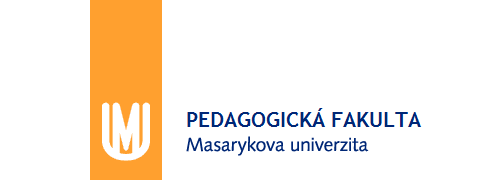 Finanční gramotnost
Harmonogram předmětu
sobota 21. 09. 2019 | 08:00 – 09:50 | A56 
témata 1. a 2.
sobota 12. 10. 2019 | 08:00 – 09:50 | A56 
témata 3. až 6.
sobota 19. 10. 2019 | 10:00 – 11:50 | A56
témata 7.
sobota 02. 11. 2019 | 08:00 – 09:50 | A56
témata 8. a 9.
sobota 09. 11. 2019 | 10:00 – 11:50 | A56
témata 10. až 12.

sobota 30. 11. 2019 | 08:00 – 09:50 | A56
výuka neproběhne (EDUFORUM – Valeč)
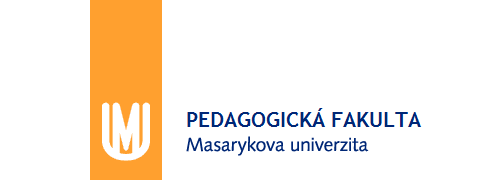 Finanční gramotnost
Přehled témat
Ekonomické a finanční procesy v ekonomickém prostředí
Přehled problematiky finanční gramotnosti
Peněžní a cenová gramotnost 
Rozpočtová gramotnost a správa aktiv
Numerická gramotnost s příklady 
Právní a informační gramotnost
Vybraná hra finanční gramotnosti
Aktuální stav finanční gramotnosti v ČR
Finanční gramotnost a vzdělávání
Řešení životních situací 
Osobní zkušenosti v oblasti finanční gramotnosti
Společné vyplňování testu
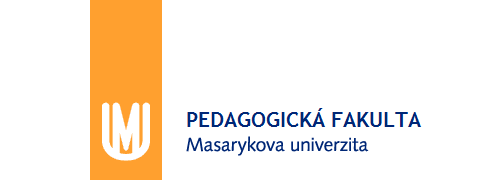 Finanční gramotnost
Ukončení předmětu
Předmět je ukončen zkouškou.
Zkouška formou rozpravy na vyplněným testem (09.11.2019).
Test sestaven z otázek předpřipravených studenty.
Každý student vytvoří 3 otázky s třemi možnostmi odpovědí (a|b|c) – vyznačenou jednou správnou odpovědí
Odevzdání do odevzdávárny nejpozději 06.11.2019
Společné vyplnění testu s následnou společnou rozpravou